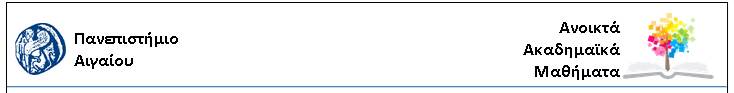 ΑΝΑΝΕΩΣΙΜΕΣ ΠΗΓΕΣ ΕΝΕΡΓΕΙΑΣ
ΔΙΑΛΕΞΗ 09
ΑΙΟΛΙΚΗ ΕΝΕΡΓΕΙΑ - ΑΙΣΘΗΤΙΚΗ
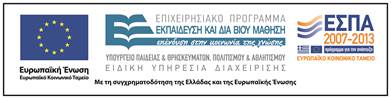 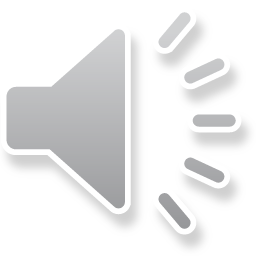 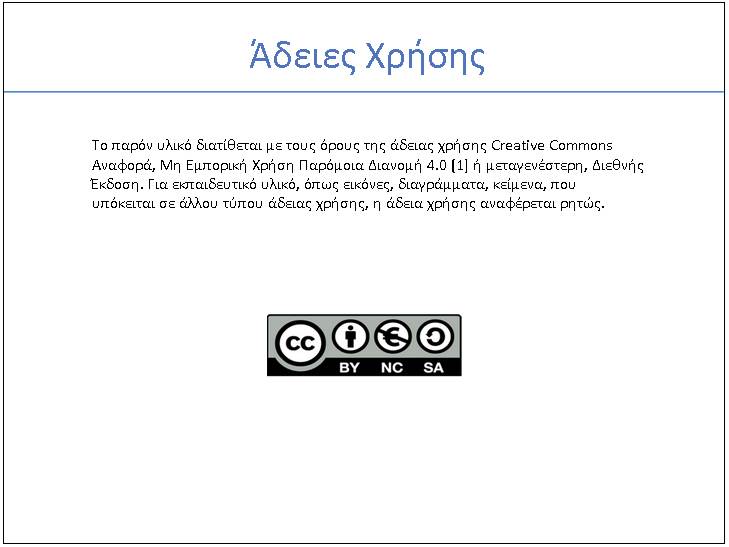 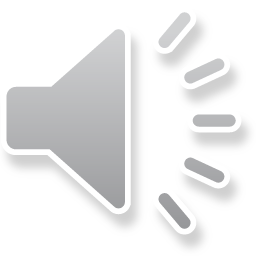 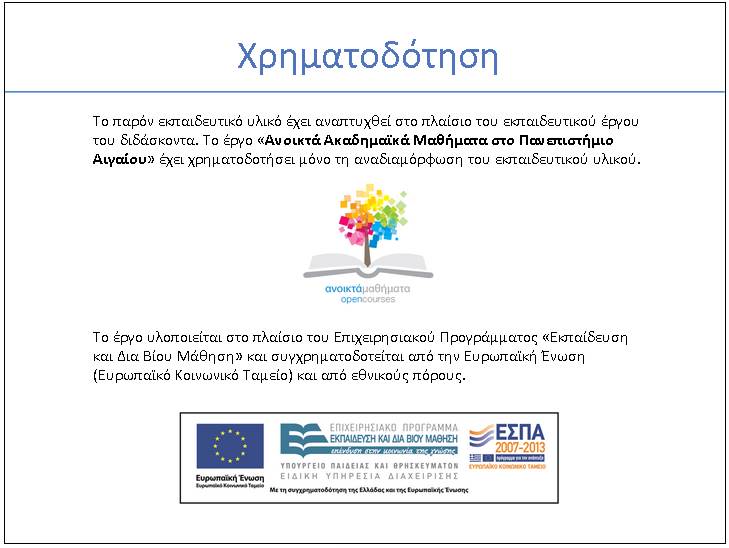 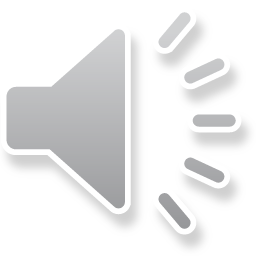 Εγκαταστάσεις Αιολικής Ενέργειας:Πλαίσιο Αποτίμησης Αισθητικών Επιπτώσεων
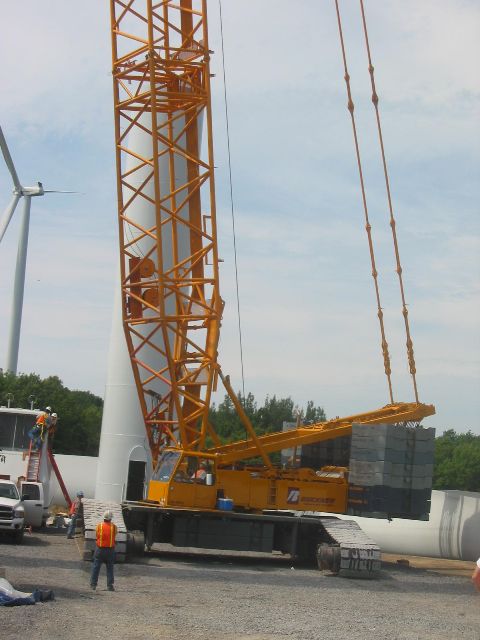 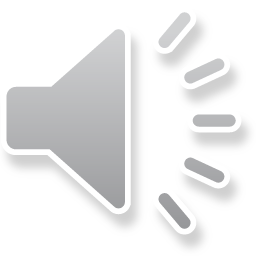 Αιολικό πάρκο στην Νέα Ζηλανδία - Hauauru ma Raki
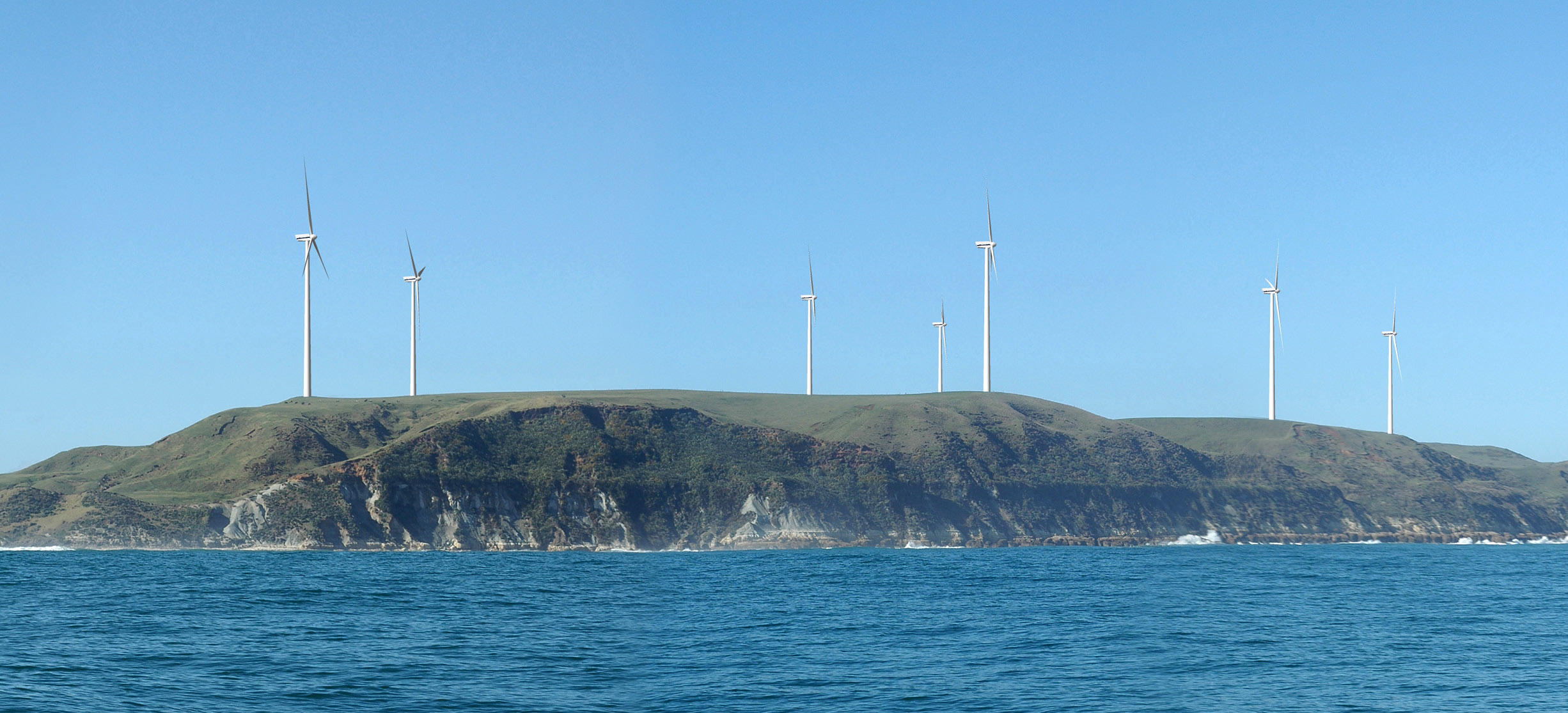 Αριθμός Α/Γ : 168
Συνολική ισχύς 504 MW
Ύψος Α/Γ 150m (στην άκρη του πτερυγίου)
Διάταξη σε μήκος 40km
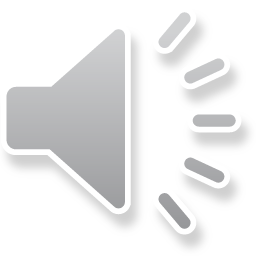 Αιολικό πάρκο PALM SPRINGS
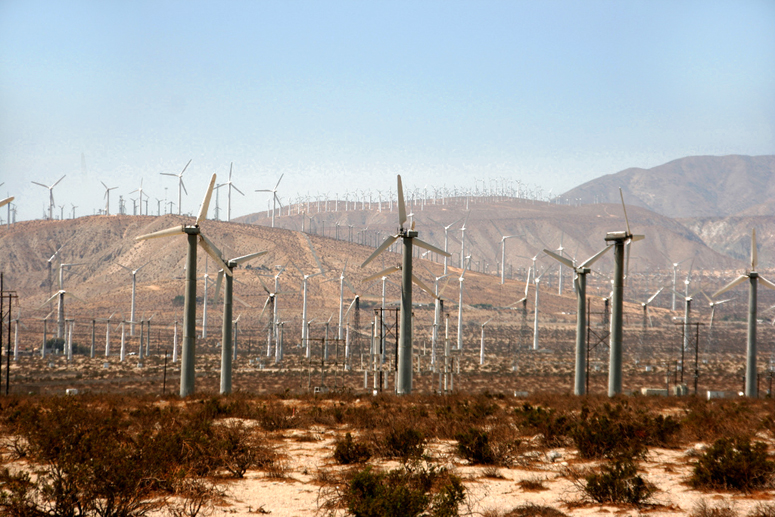 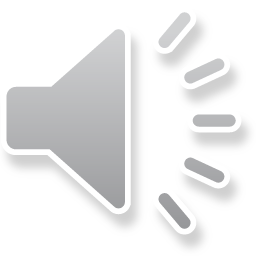 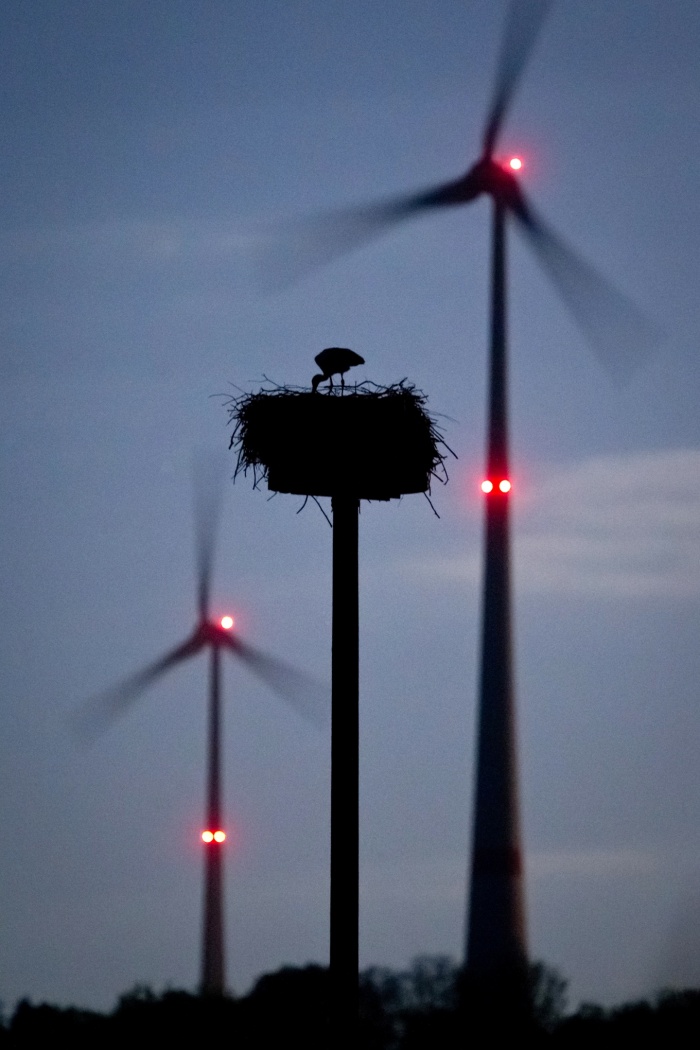 WIND PARKScoeneck - Germany
Αιολικό πάρκο και φωλιά πελαργού
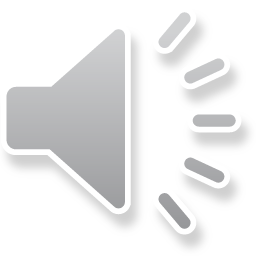 Προσομοίωση αιολικού πάρκου – 3 miles
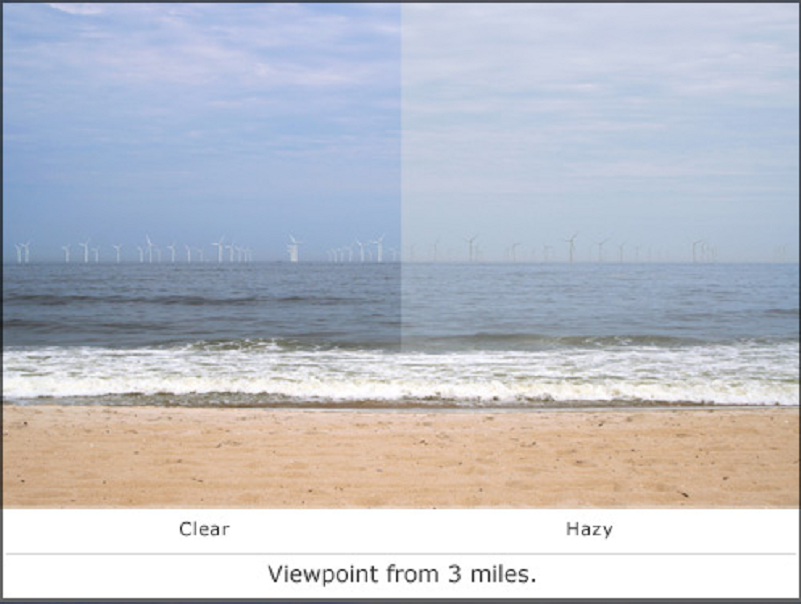 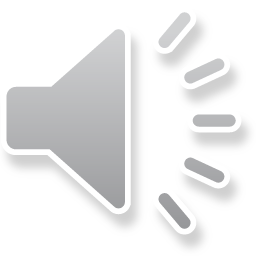 Προσομοίωση αιολικού πάρκου – 6 miles
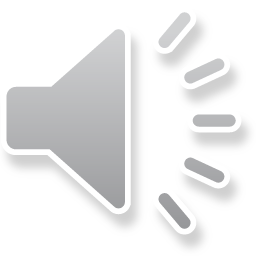 Τα στάδια της αποτίμησης
Περιγραφή Έργου
Ορατότητα, Εμφάνιση, Ένταξη στο Τοπίο
Αισθητική Αξία Περιοχής και επίπεδο ευαισθησίας
Εκτίμηση Αισθητικών Επιπτώσεων
Τεχνικές Ελάφρυνσης Επιπτώσεων
Καθορισμός Αποδοχής  Αισθητικών Επιπτώσεων
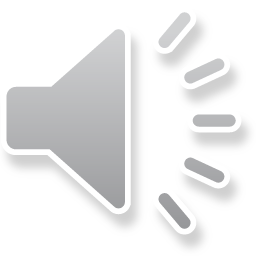 1. Περιγραφή Έργου
Χαρακτηριστικά Α/Γ
ύψος
διάμετρος ρότορα
χρώμα
επίπεδο θορύβου
αριθμός Α/Γ
θέση εγκατάστασης Α/Γ
οδοί πρόσβασης
γραμμές μεταφοράς και λοιπές υποδομές
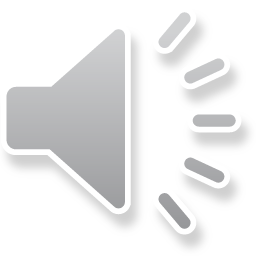 2. Ορατότητα, Εμφάνιση, Ένταξη στο Τοπίο
α. Οπτική Ανάλυση με Η/Υ 
(π.χ. έλεγχος ορατότητας εντός κύκλου 10 χλμ)

β. Οπτική Ανάλυση με την γραμμή-όρασης

γ. Φωτομοντάζ
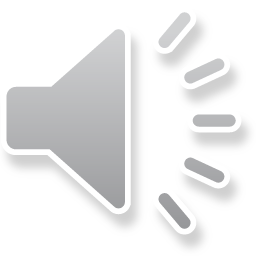 α. οπτική αποτύπωση
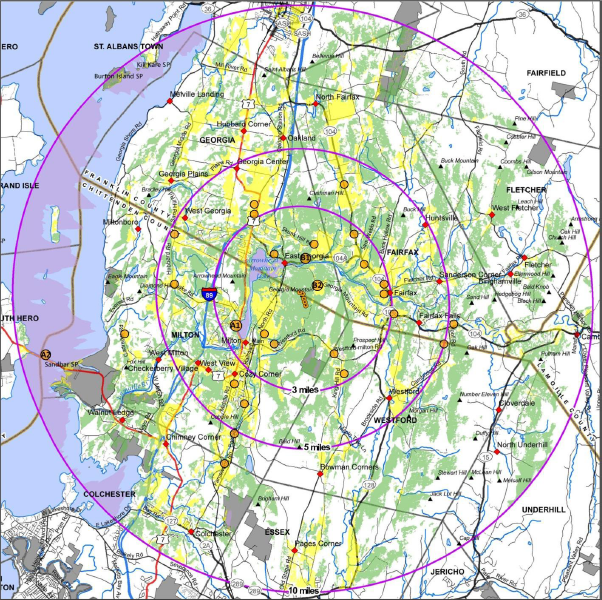 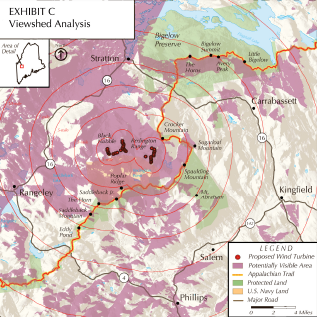 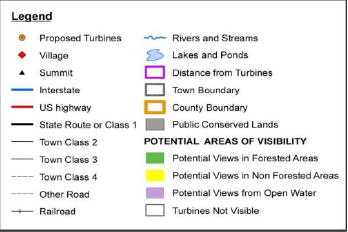 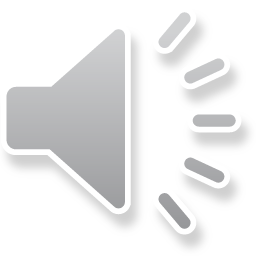 β. οπτική ανάλυση με την γραμμή κατόπτευσης
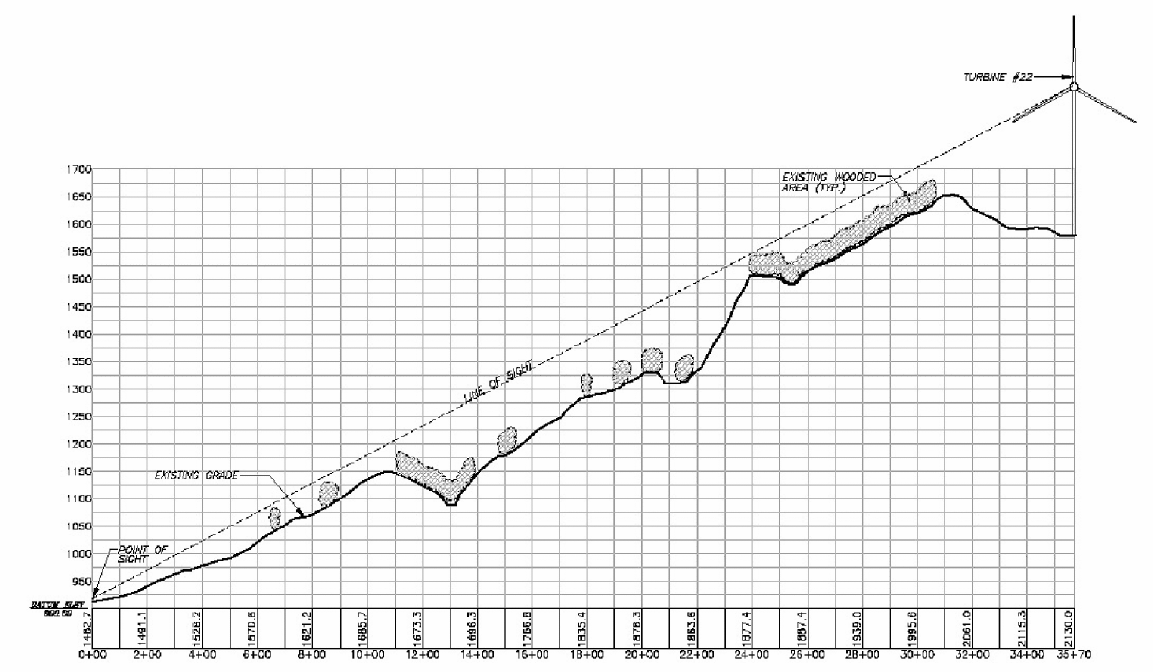 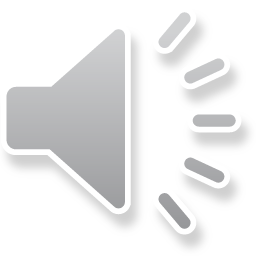 γ1. φωτομοντάζ
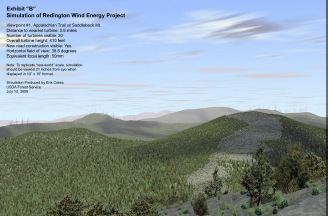 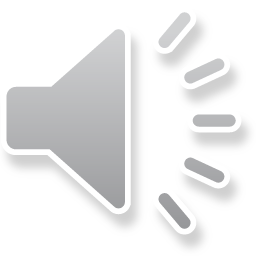 γ2. φωτομοντάζ
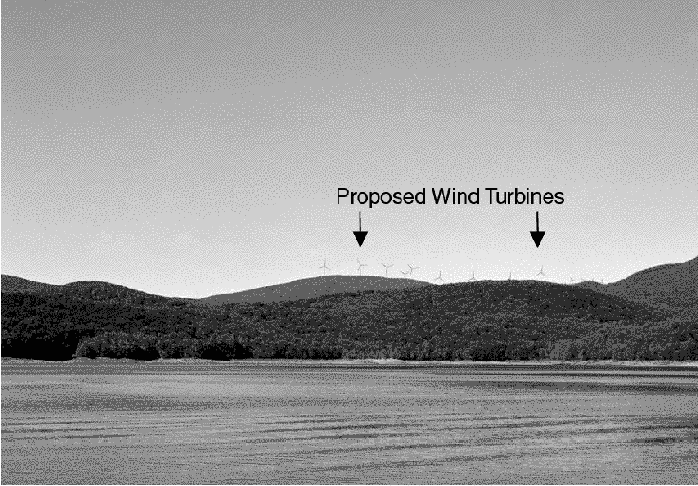 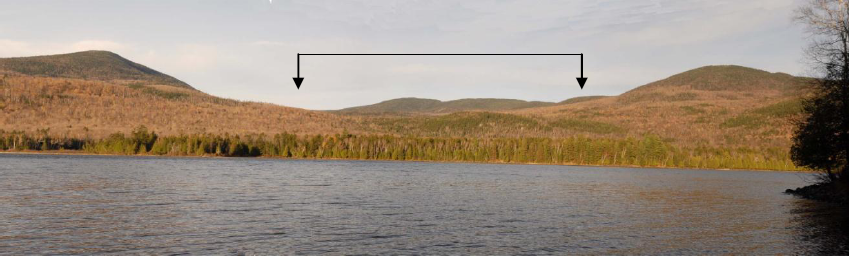 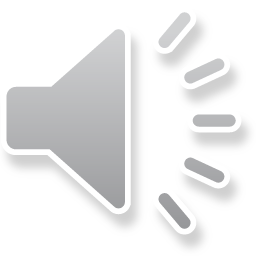 3. ΤΟΠΙΟ
Τύπος φυσικού τοπίου & ιδιαίτερα χαρακτηριστικά
Σημεία Εστίασης (όρασης)
Προσδιορισμός σημαντικών περιοχών φυσικού κάλλους, και περιοχών με μοναδική αξία
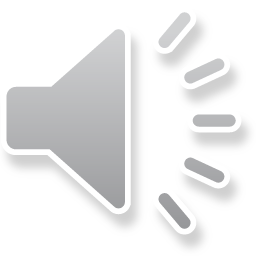 Τοπίο: Αξία φυσικού κάλλους και επίπεδα ευαισθησίας
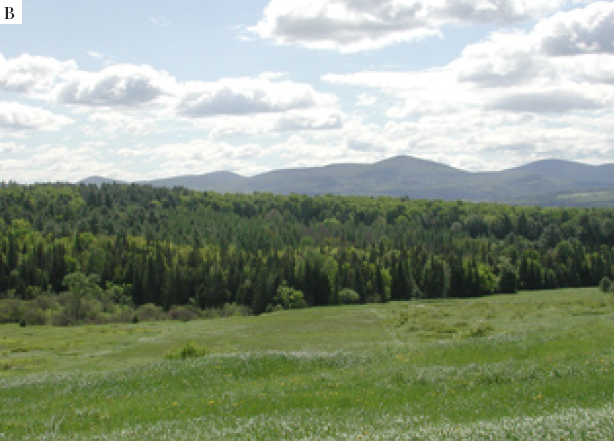 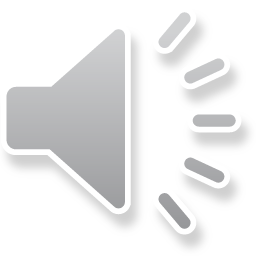 Τοπίο: Αξία φυσικού κάλλους και επίπεδα ευαισθησίας
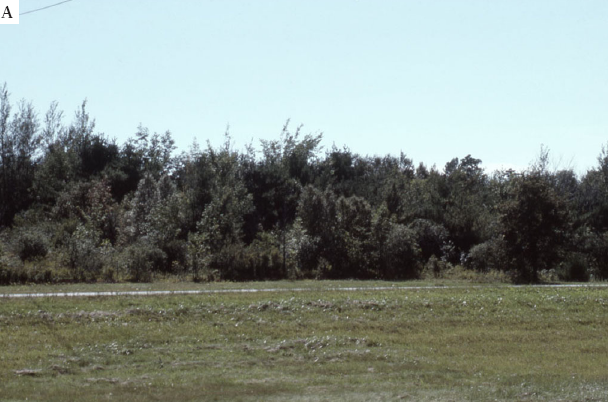 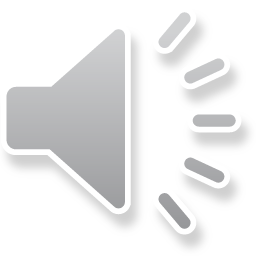 Τοπίο: Αξία φυσικού κάλλους και επίπεδα ευαισθησίας
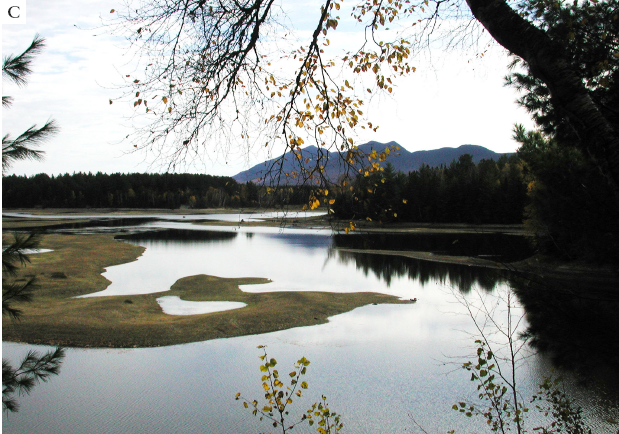 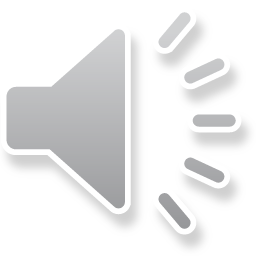 Τοπίο: Αξία φυσικού κάλλους και επίπεδα ευαισθησίας
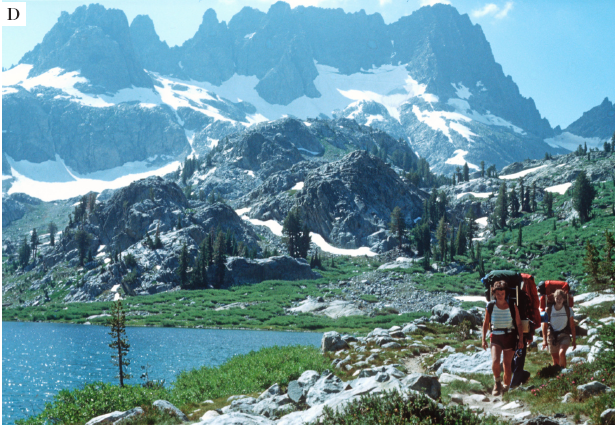 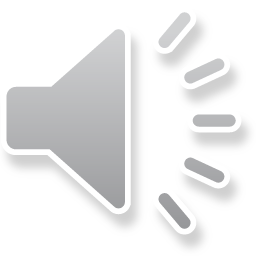 4. ΕΚΤΙΜΗΣΗ ΑΙΣΘΗΤΙΚΩΝ ΕΠΙΠΤΩΣΕΩΝ
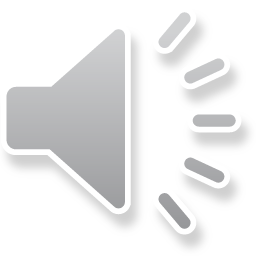 Καθορισμός Ποιότητας Φυσικού Τοπίου: Βασικές Αρχές
Οπτική ποικιλότητα με διαφορετική θεματογραφία
Ανέπαφο, οπτικά, πεδίο
Μοναδικά Σημεία Εστίασης (σημεία που ξεχωρίζουν λόγω μεγέθους, χρώματος, γραμμής ή φόντου)
Τοπία που έχουν μιά οπτική μοναδικότητα
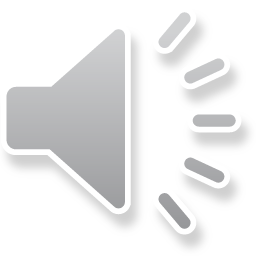 Παράγοντες που επηρεάζουν το τοπίο
απόσταση
διάρκεια θέασης (με το αυτοκίνητο, από μονοπάτι, κλπ.)
γωνία θέασης
θέα πανοραμική ή στενή
ποιότητα τοπίου
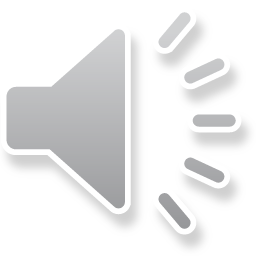 Η σημασία της απόστασης
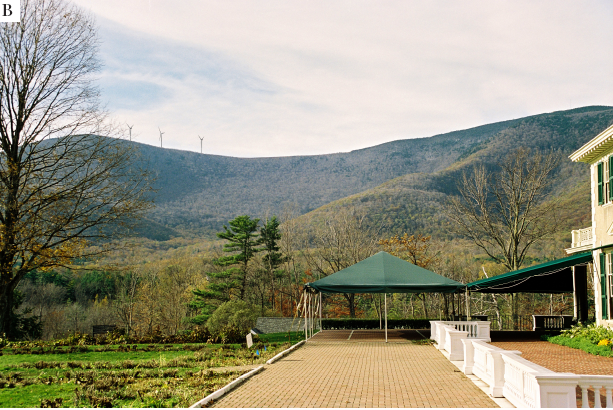 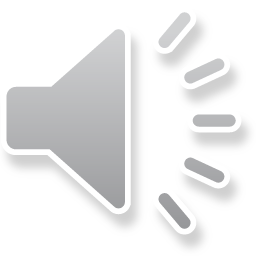 Η σημασία της απόστασης
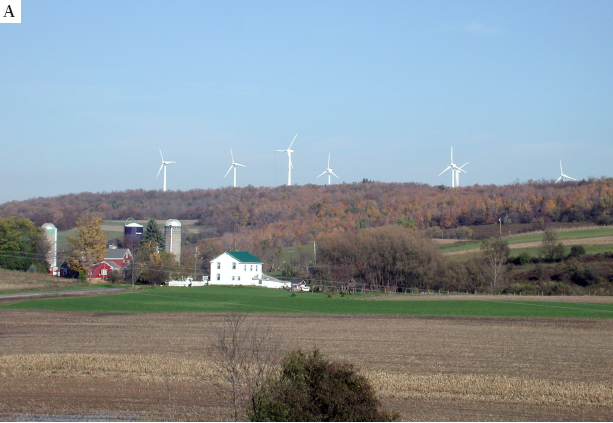 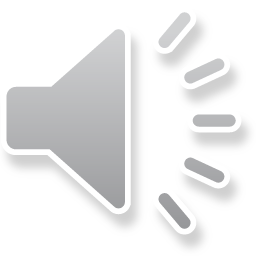 Το σημείο εστίασης σε ένα τοπίο
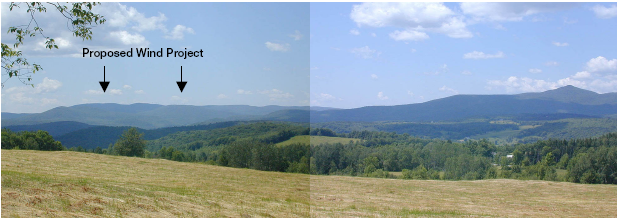 το βουνό δεξιά παρουσιάζει ιδιαίτερο αισθητικό ενδιαφέρον και αποτελεί σημείο εστίασης λόγω του σχήματος του (πυραμίδα), ενώ οι Α/Γ προτείνονται γιά μιά θέση στα αριστερά της εικόνας
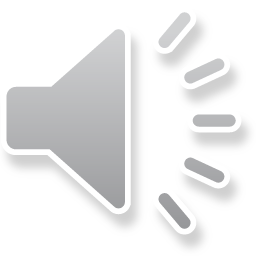 προσδοκίες από το τοπίο
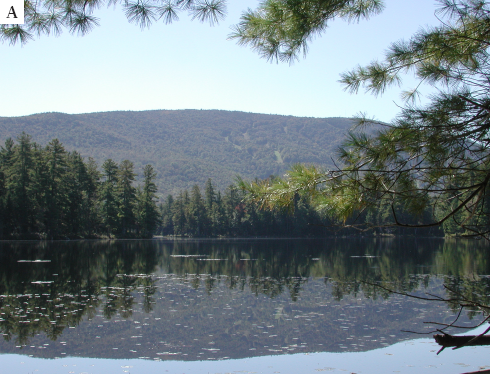 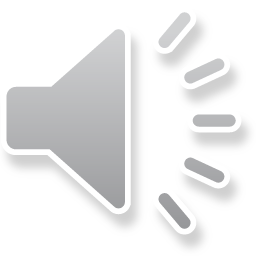 Ορατότητα και συνθήκες
Εκτίμηση γιά την περίοδο που 
τα δένδρα δεν έχουν φύλλα (χειμώνας),
η περιοχή είναι ξερή και χωρίς πράσινο (καλοκαίρι)
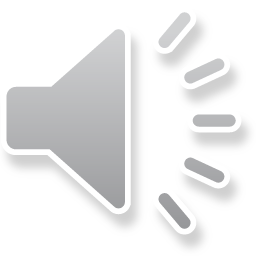 προσδοκίες από το τοπίο
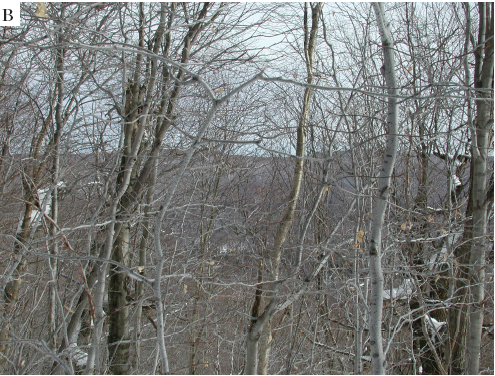 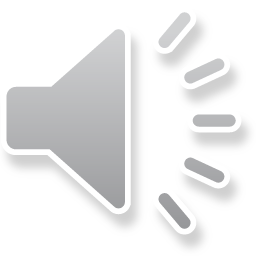 ΑΙΣΘΗΤΙΚΗ ΑΞΙΑ ΤΟΠΙΟΥ :
A:ΥΨΗΛΗ
B:ΜΕΣΗ
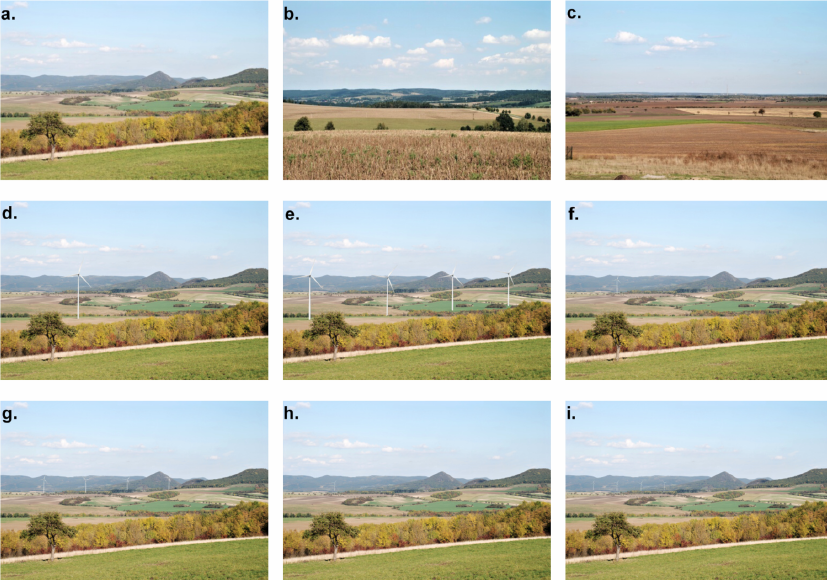 Γ:ΧΑΜΗΛΗ
4 Α/Γ – 1.5 km
1 Α/Γ – 1.5 km
A:ΥΨΗΛΗ
1 Α/Γ – 4.5 km
4 Α/Γ – 4.5 km
4 Α/Γ – 8 km
1 Α/Γ – 8 km
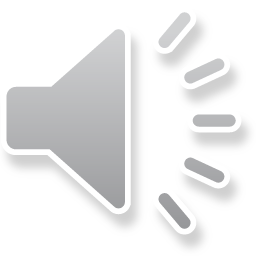 Χαρακτηριστικά που επηρεάζουν το τοπίο
η κλίμακα του χώρου
ο αριθμός και η διάταξη των Α/Γ που θα εγκατασταθούν
η ορατότητα των υποδομών
ο θόρυβος κατά την κατασκευή/λειτουργία
ο νυχτερινός φωτισμός των Α/Γ, των οδών πρόσβασης, των λοιπών εγκαταστάσεων.
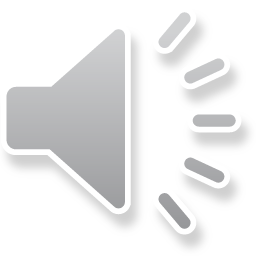 ΤΕΛΙΚΟ ΑΠΟΤΕΛΕΣΜΑ ?
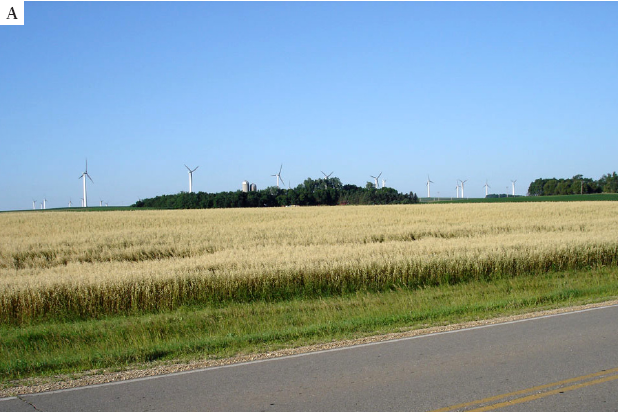 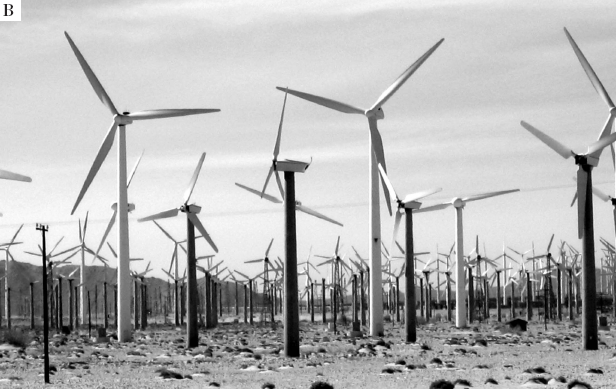 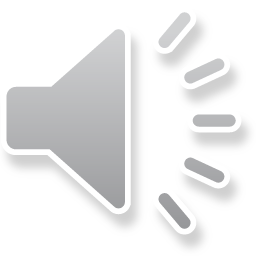 ΚΡΑΤΗΓΟΣ – ΣΠΑΣΜΕΝΗ Α/Γ 2004
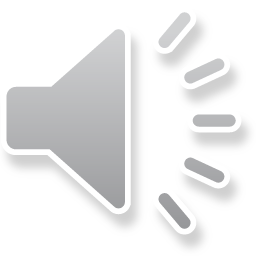 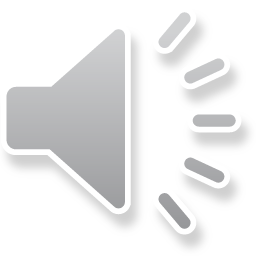 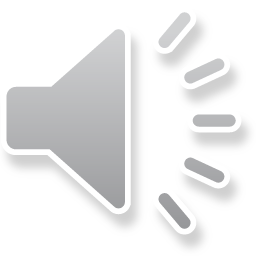 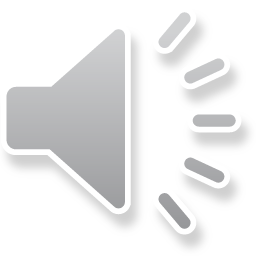 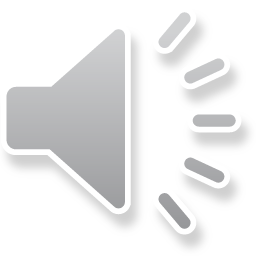 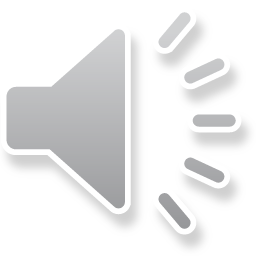 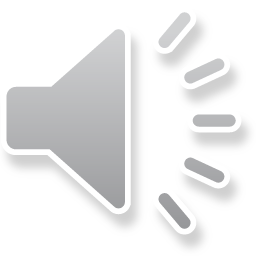 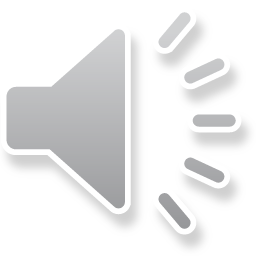 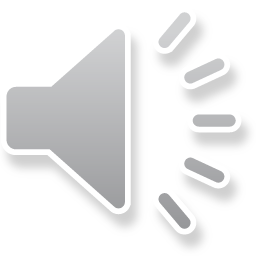 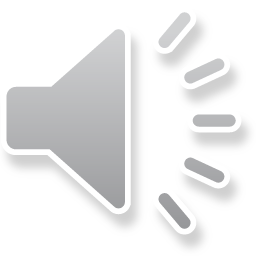 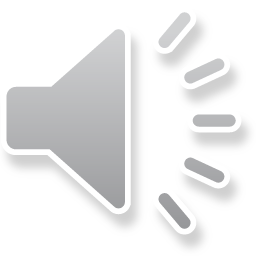 ΣΙΓΡΙ – ΑΙΟΛΙΚΟ ΠΑΡΚΟ
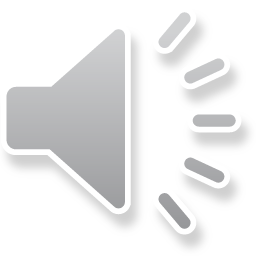 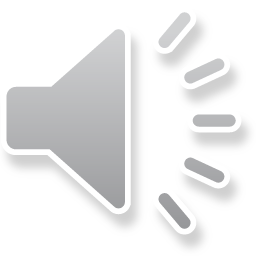 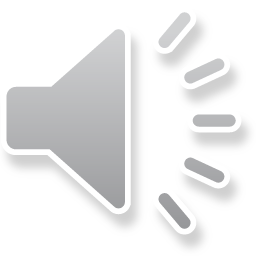 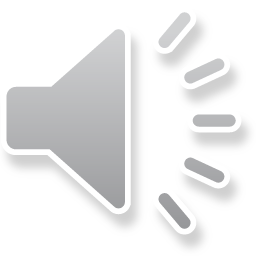 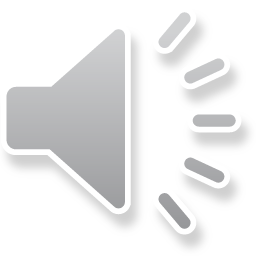 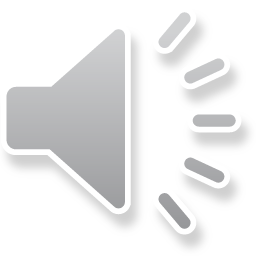 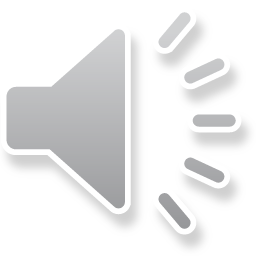 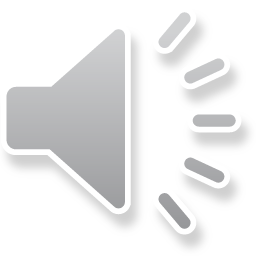 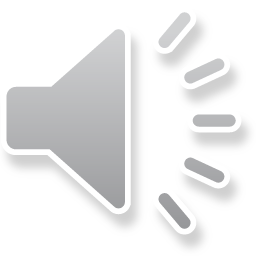 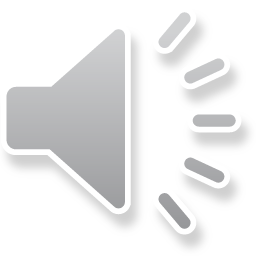 5. Τεχνικές μείωσης οπτικής όχλησης
επιλογή κατάλληλης θέσης
επιλογή Α/Γ μικρότερου μεγέθους
αλλαγή θέσης
φωτισμός
σχέδιο θέσεων
χρώμα
απομάκρυνση και απόκρυψη γραμμών μεταφοράς κλπ.
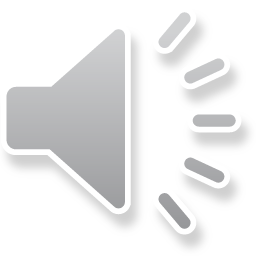 6. Δημόσια Διαβούλευση: Ερωτηματολόγια και εμπλοκή κατοίκων
Οι ενδιαφερόμενοι θα πρέπει να συμμετέχουν κατά την διάρκεια της μελέτης γιά την εγκατάσταση αιολικών πάρκων και να εκφράζουν με συστηματικό τρόπο τις παρατηρήσεις, τις ενστάσεις, τις διαφωνίες
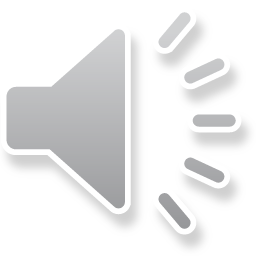 ΚΑΤΑΣΚΕΥΗ - ΘΕΜΕΛΙΩΣΗ
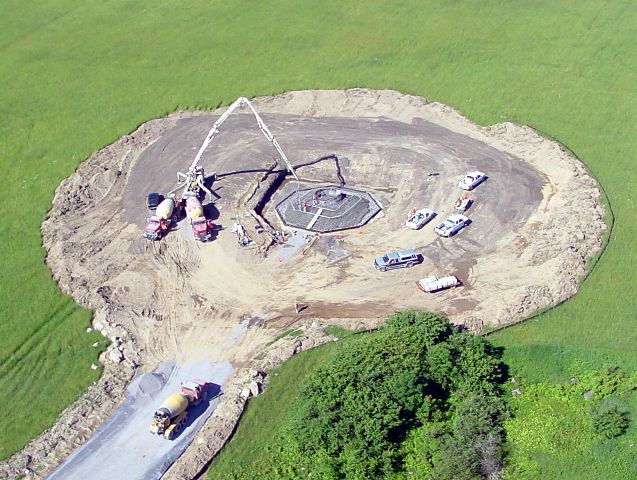 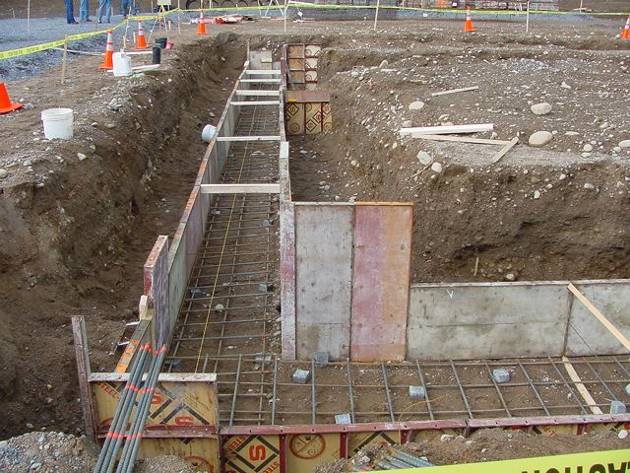 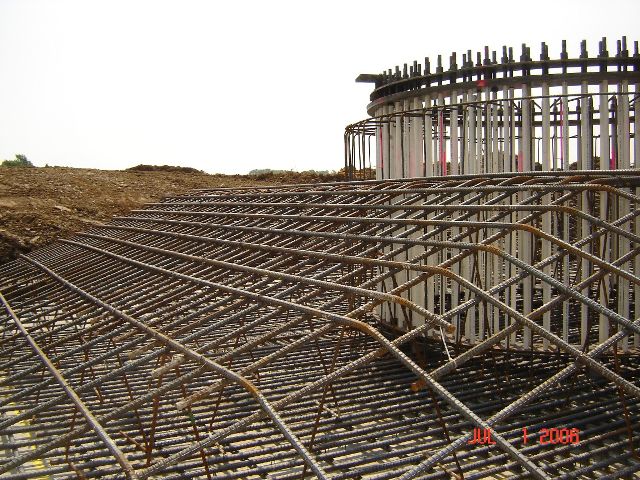 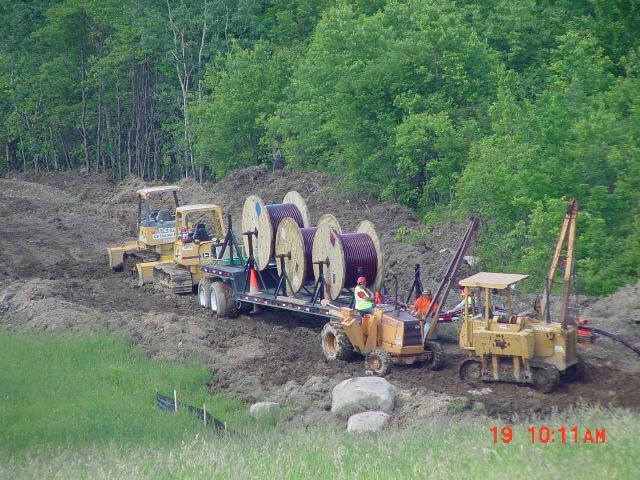 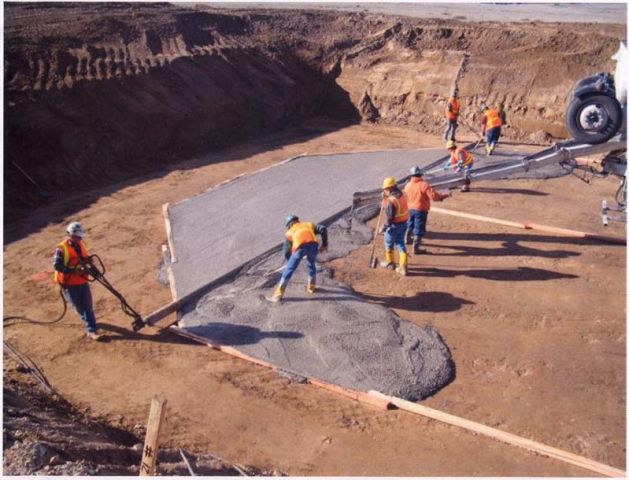 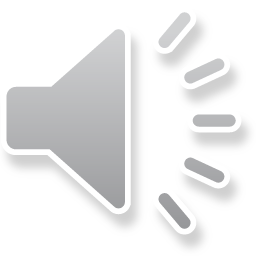 Η ΔΙΑΒΟΥΛΕΥΣΗ ΣΕ ΤΟΠΙΚΟ ΕΠΙΠΕΔΟ ΕΊΝΑΙ ΣΗΜΑΝΤΙΚΗ
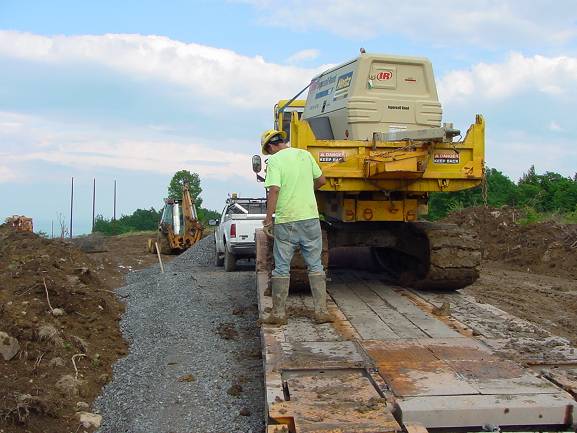 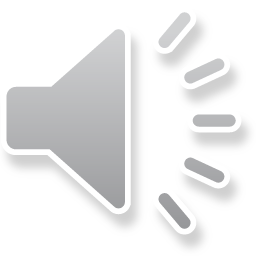 ΕΓΚΡΙΣΗ ΕΡΓΑΣΙΩΝ
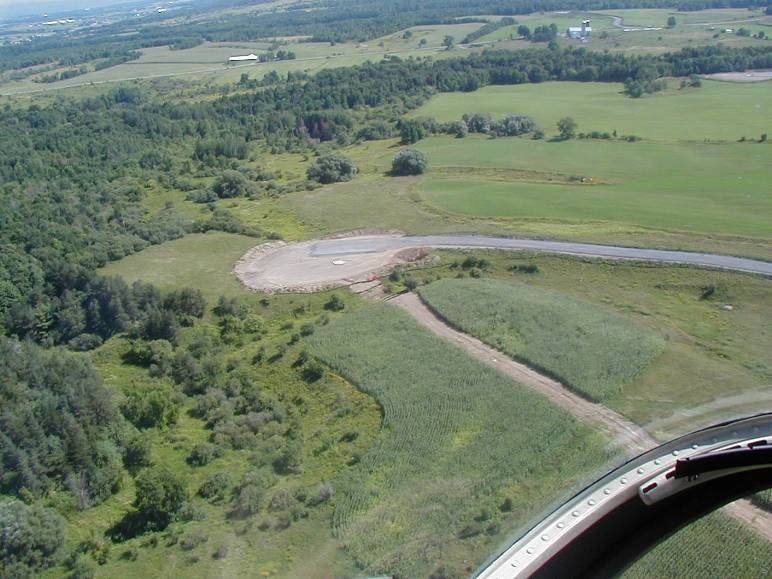 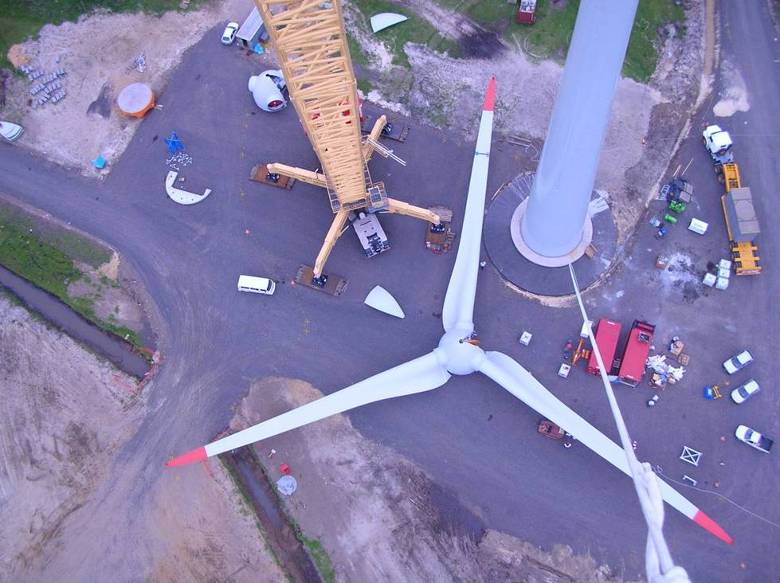 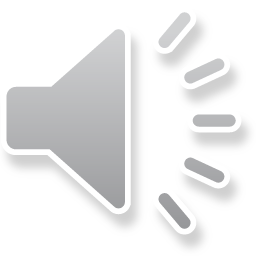 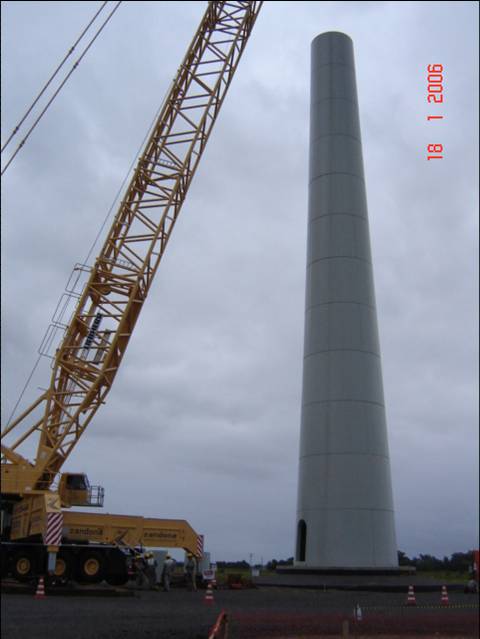 ΑΝΕΓΕΡΣΗ ΠΥΛΩΝΩΝ
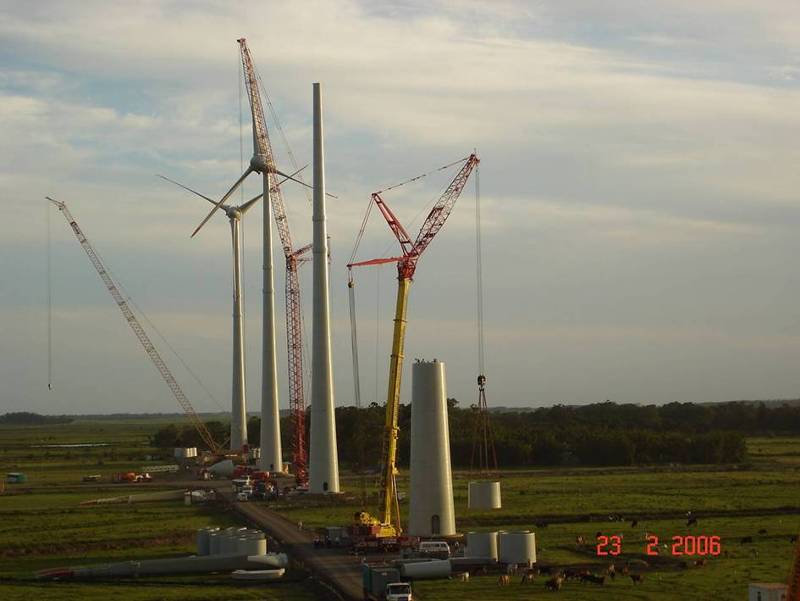 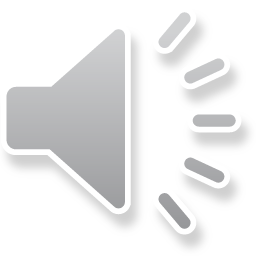 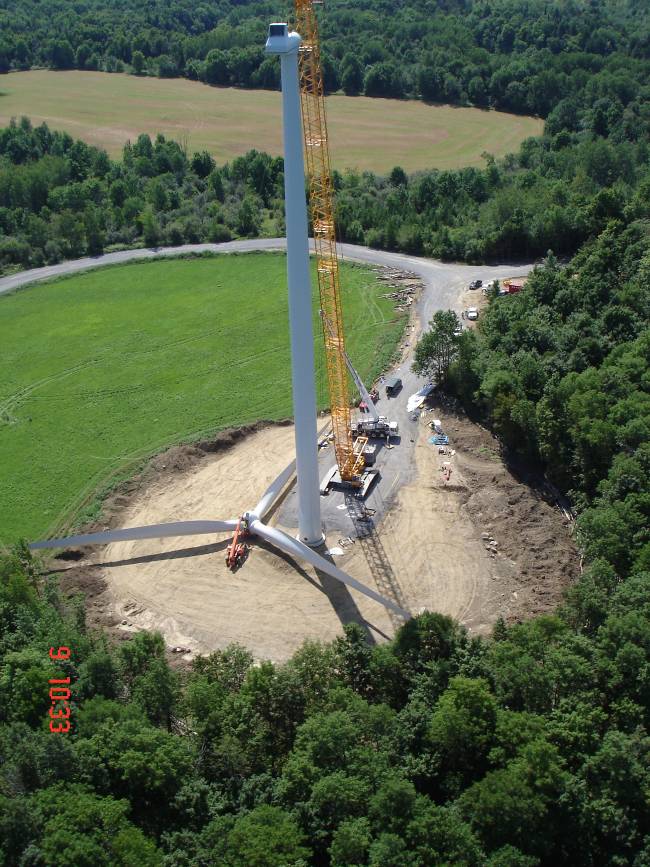 ΟΧΛΟΥΣΕΣ ΕΡΓΑΣΙΕΣ
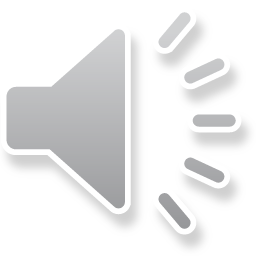 ΜΕΤΑΦΟΡΑ ΚΑΙ ΣΥΝΑΡΜΟΛΟΓΗΣΗ
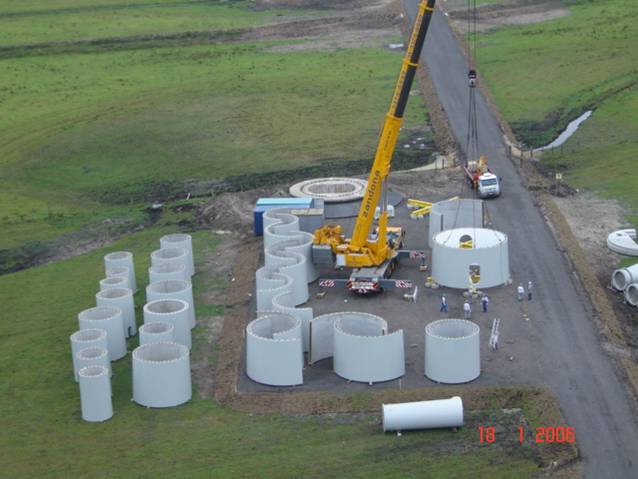 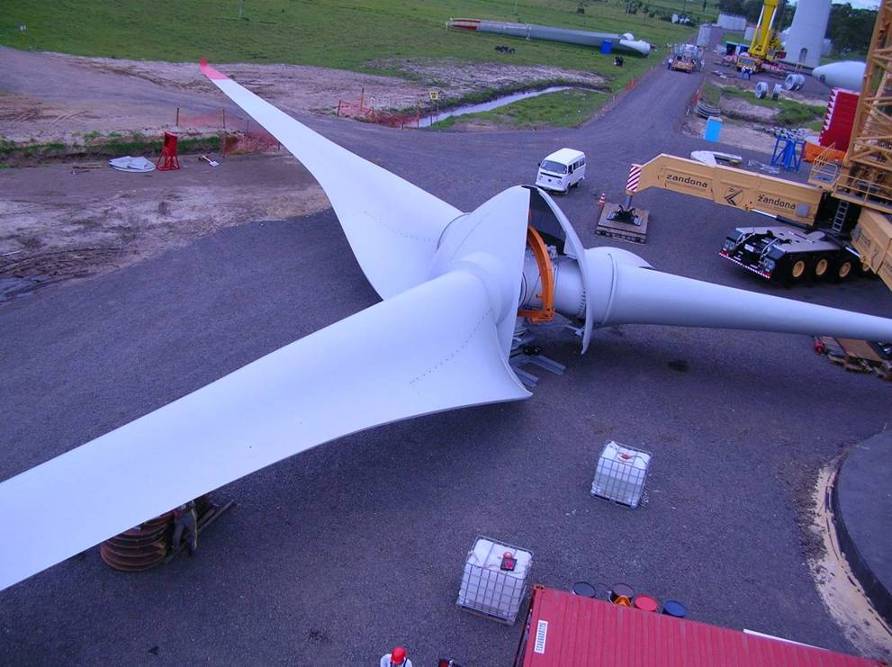 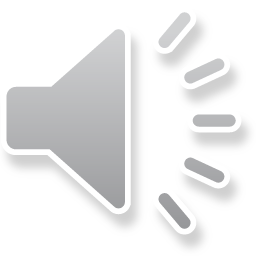 ΕΡΓΑΣΙΕΣ ΣΥΝΑΡΜΟΛΟΓΗΣΗΣ
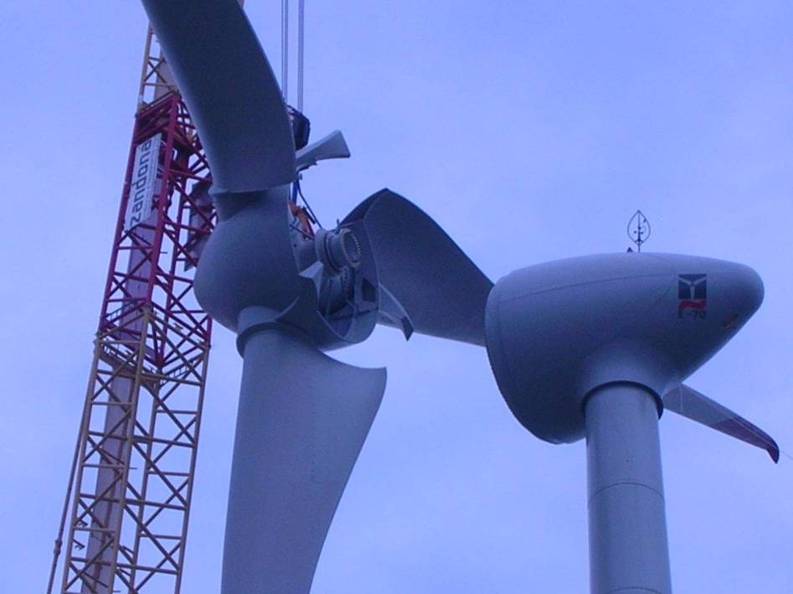 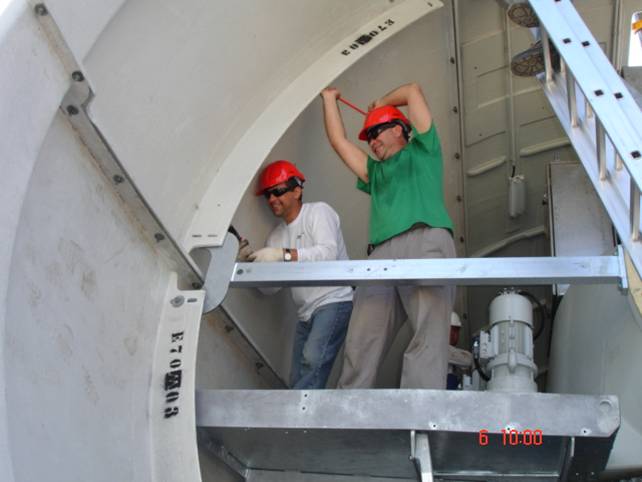 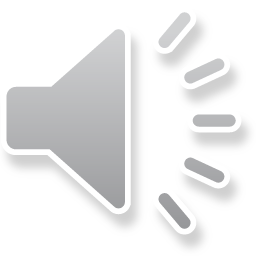 Ανάφλεξη – Ardrossan Dec 2011
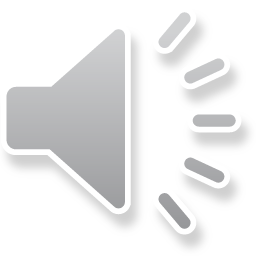 τέλος
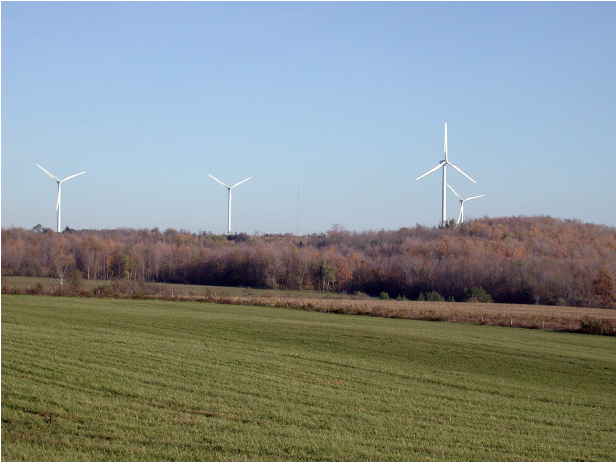 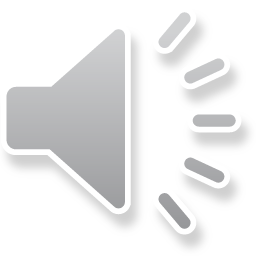